RESOLUCIÓN DE CONFLICTOS | PRESENTAR LA RESOLUCIÓN DE CONFLICTOS
VOCABULARIO DE SENTIMIENTOS
© 2022 OVERCOMING OBSTACLES
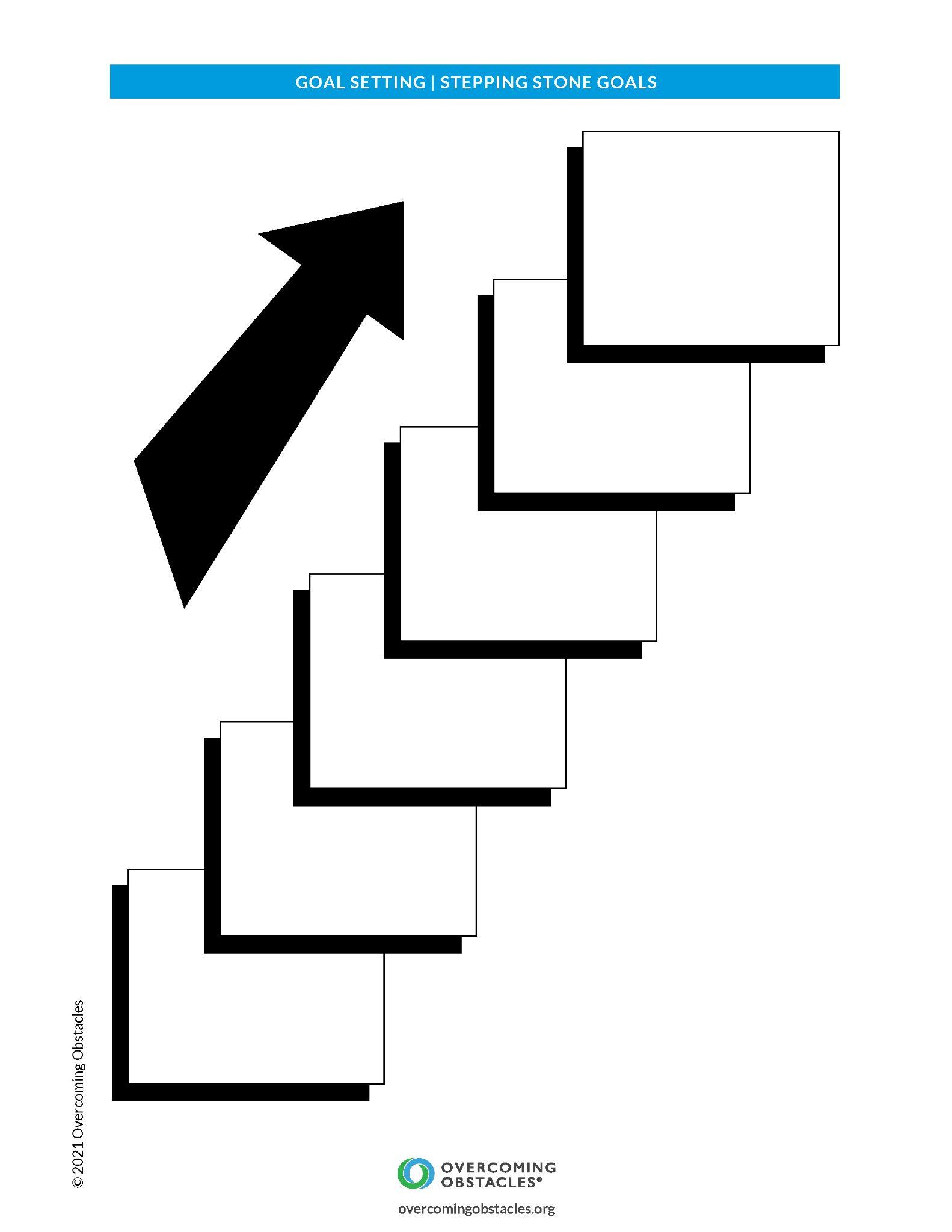